Деятельность кафедры «Менеджмент» ВШЭиБ  по внедрению и развитию цифровых образовательных ресурсов в учебный процесс и заполнение сайта кафедры
УС ВШЭБ (апрель)
проф. Иманкулова Э.Т.
Online.kstu.kg
AVN-портал
Заполнение электронного журнала – 95%
Электронная библиотека
www.libkstu.on.kg;
 http://biblioklub.ru; 
www.kyrlibnet.kg
Google classroom
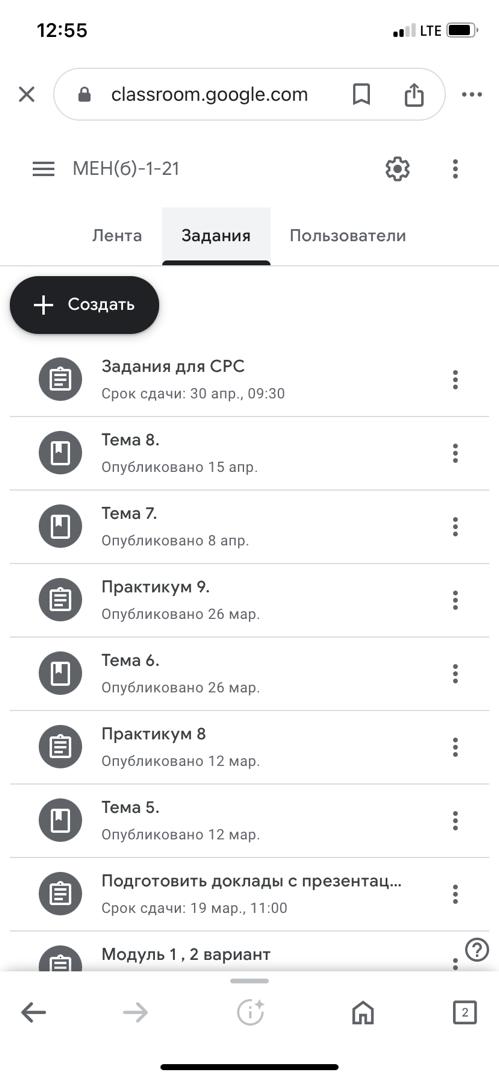 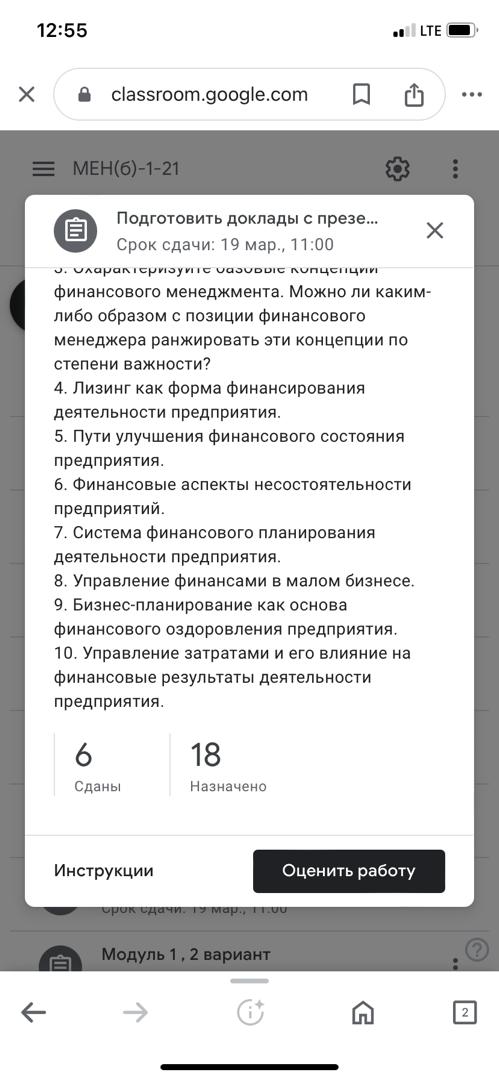 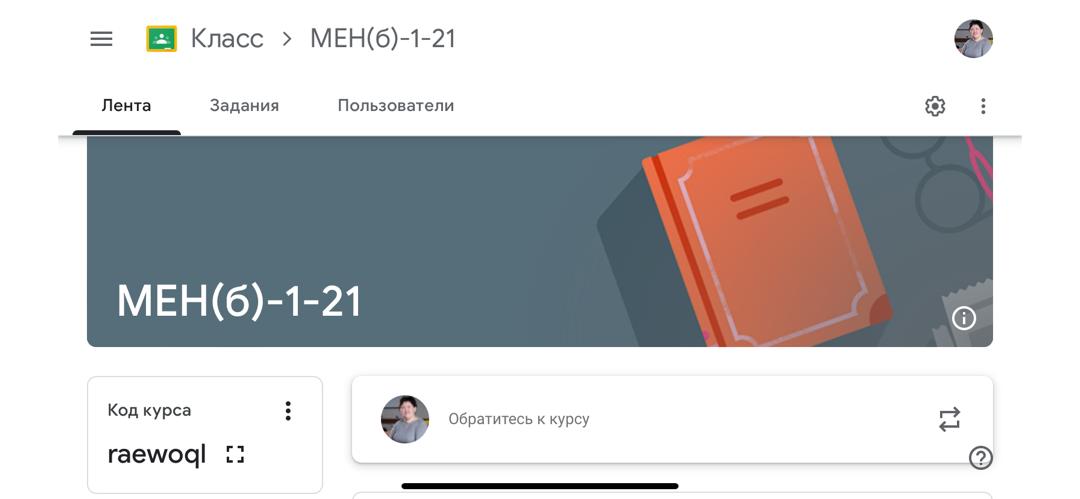 Социальные сети
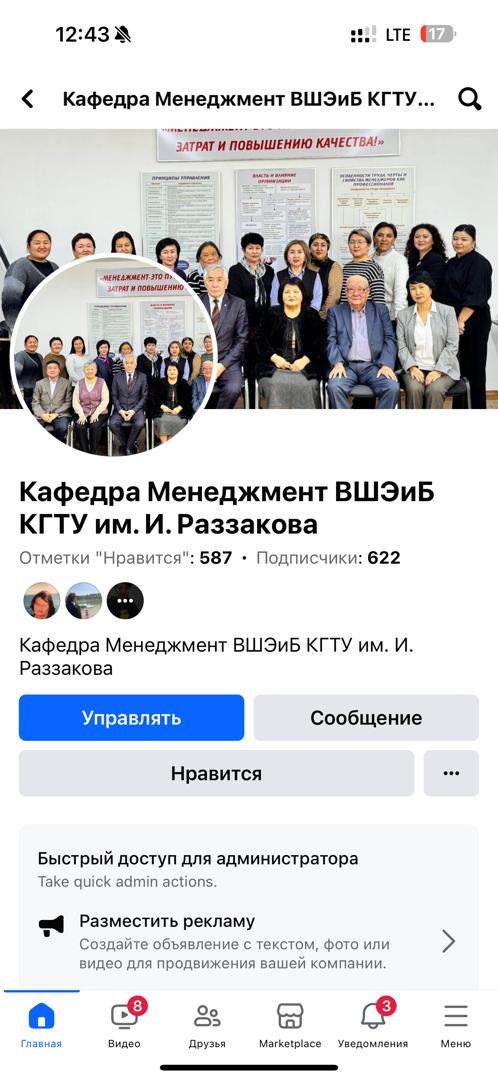 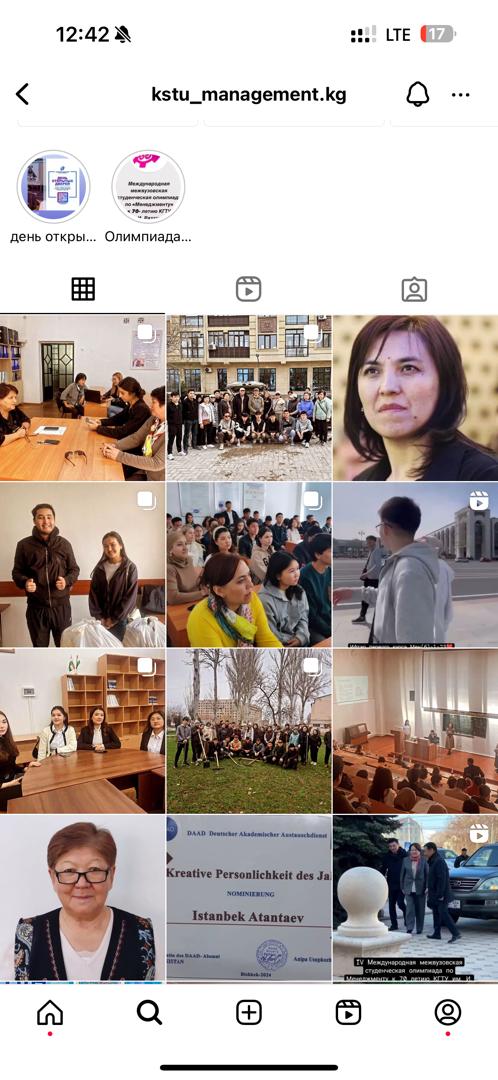 Сайт кафедры
UNET.kstu.kg
KPI – 100%
Рейтинг на основе загруженных KPI , в Топ 10 сотрудников входят:
Профессор – Атантаев И.А.
Доцент – Канаева И.Б., Омуркулова Г.К., Дооронбекова Н.М., Болотова М.А.
Ст. преп. – Курегенова Д.А., Риферт К.П.
Преподаватель – Бегалиева К.Б.
Буклет кафедры за 2024-25 уч. год